Regenerating, Investing & Driving Growth
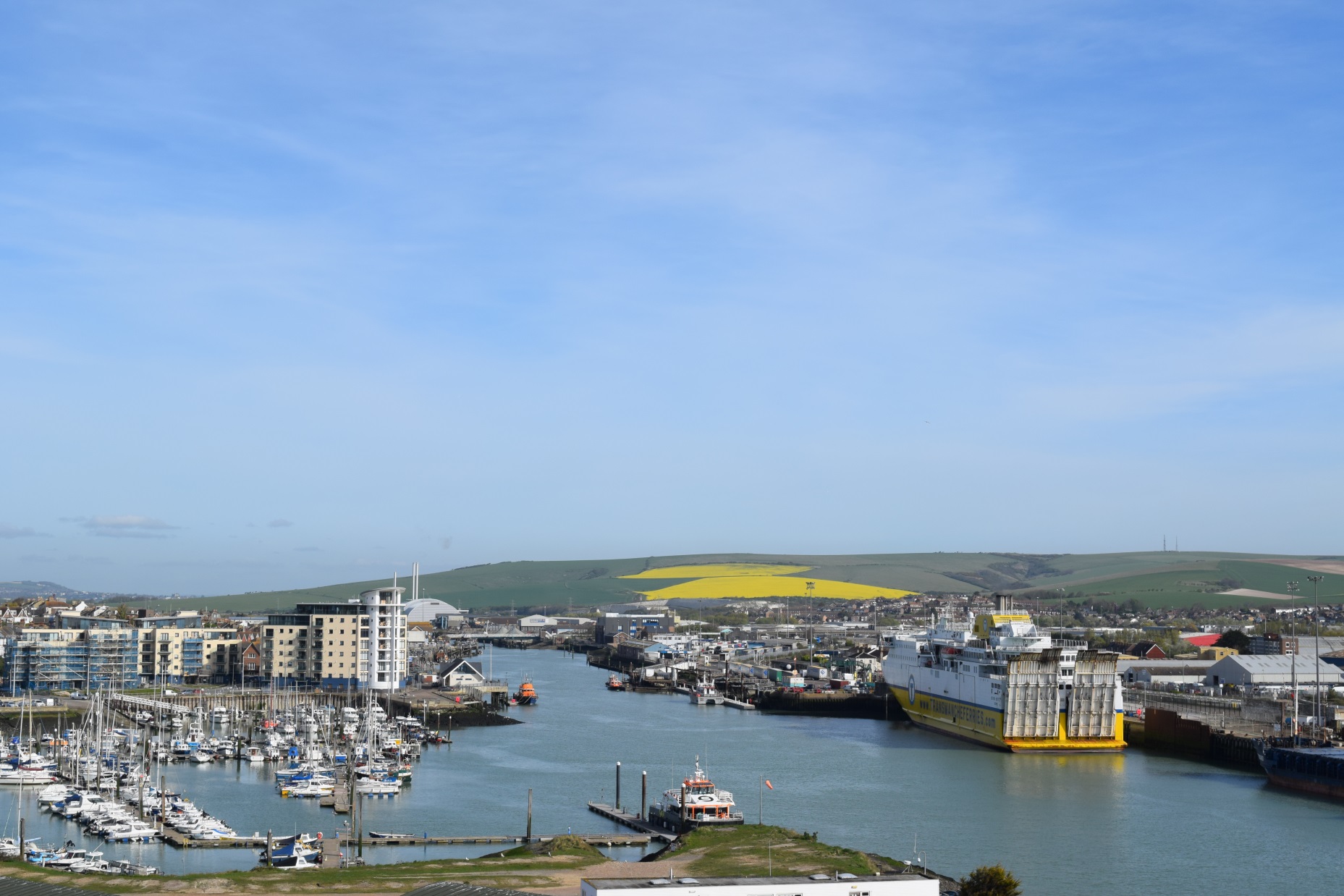 Peter Sharp – Head of Regeneration, LDC/EBC

24 June 2019
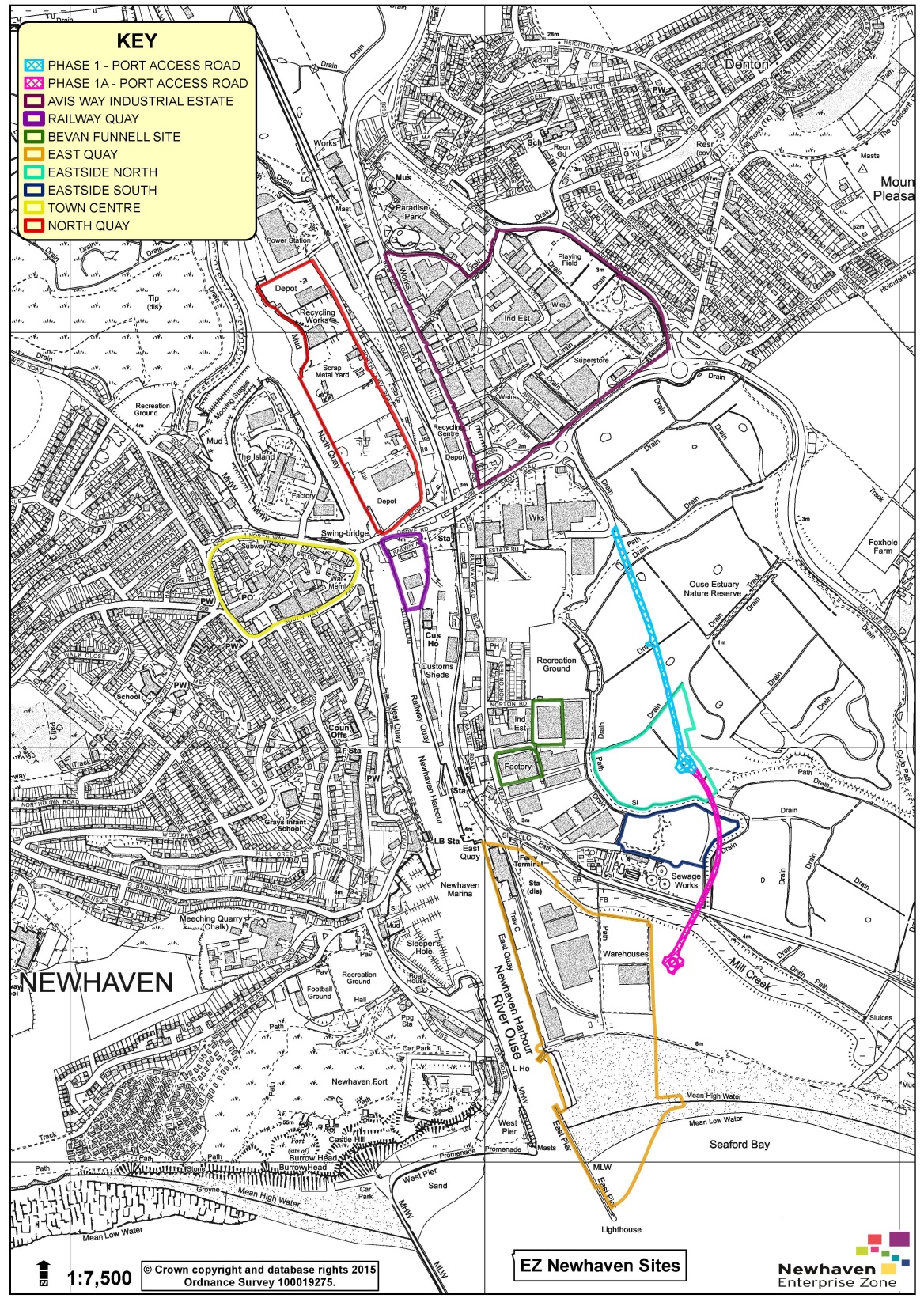 8 sites, covering 79ha

25-year lifespan from April 2017

Create 55,000m² of new employment floorspace

Refurbish 15,000m² of employment floorspace

Create / sustain 2,000 FTE jobs
Strategic Framework
Catalyst for positive growth

Three key priorities:

Quality Growth

Inclusive Growth

Sustainable Growth
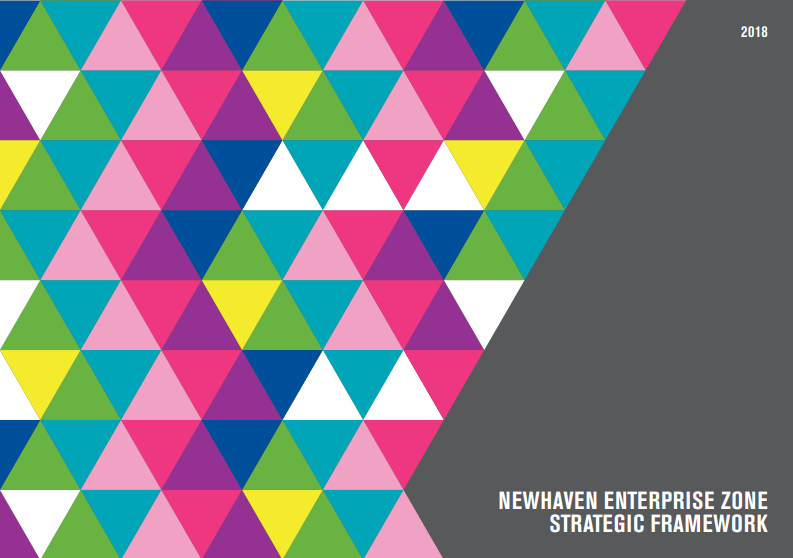 EZ - Key Outputs to date
Business rate relief granted to 13 businesses, leveraging £3.8m private sector investment
£1m business rates uplift in 1st two years
108 FTE jobs created, 26 FTE safeguarded
5,815m² employment floorspace created
13,748m² employment floorspace refurbished
Enhanced business engagement
EZ - Key Achievements to date
EZ Community Fund

AWNQ Business Forum

Employment & Skills Workstream
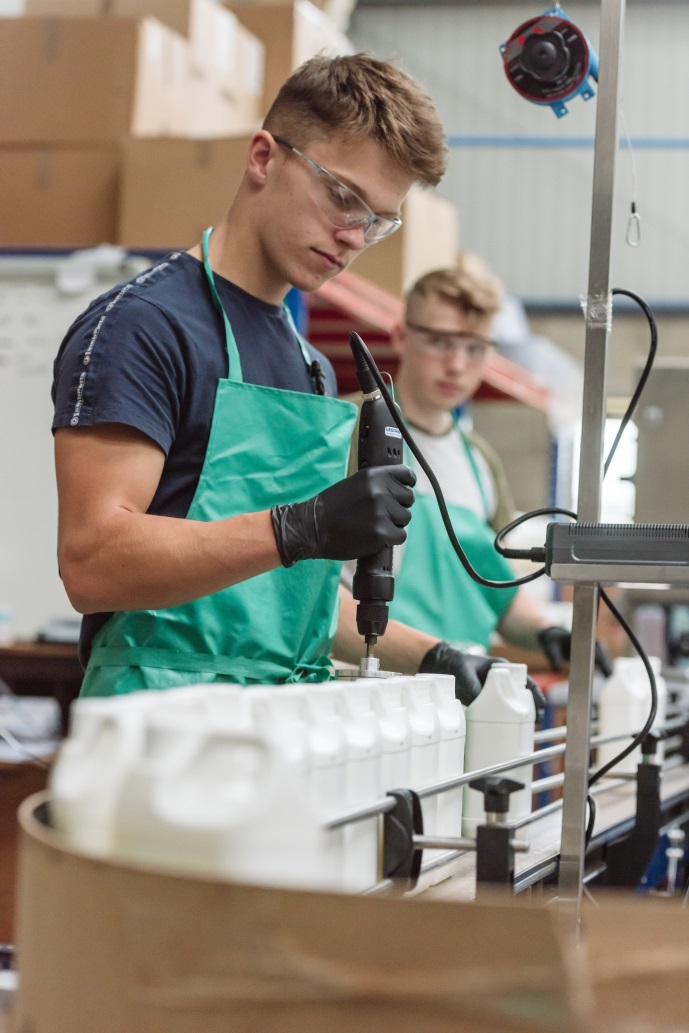 What Next for the EZ?
Forecasts for 2019/20:
£845,000 business rates uplift
£2.3m private sector investment
Ongoing discussions with National Maritime and creative workspace providers
Addressing Challenges
Launch of updated website
More Information
www.newhavenenterprisezone.com
Peter Sharp
Head of Regeneration
LDC/EBC
E: peter.sharp@lewes-eastbourne.gov.uk

                	 
Corinne Day
Newhaven EZ Programme Manager
LDC/EBC
E: corinne.day@lewes-eastbourne.gov.uk
	


	
	  follow us at 			@EZNewhaven
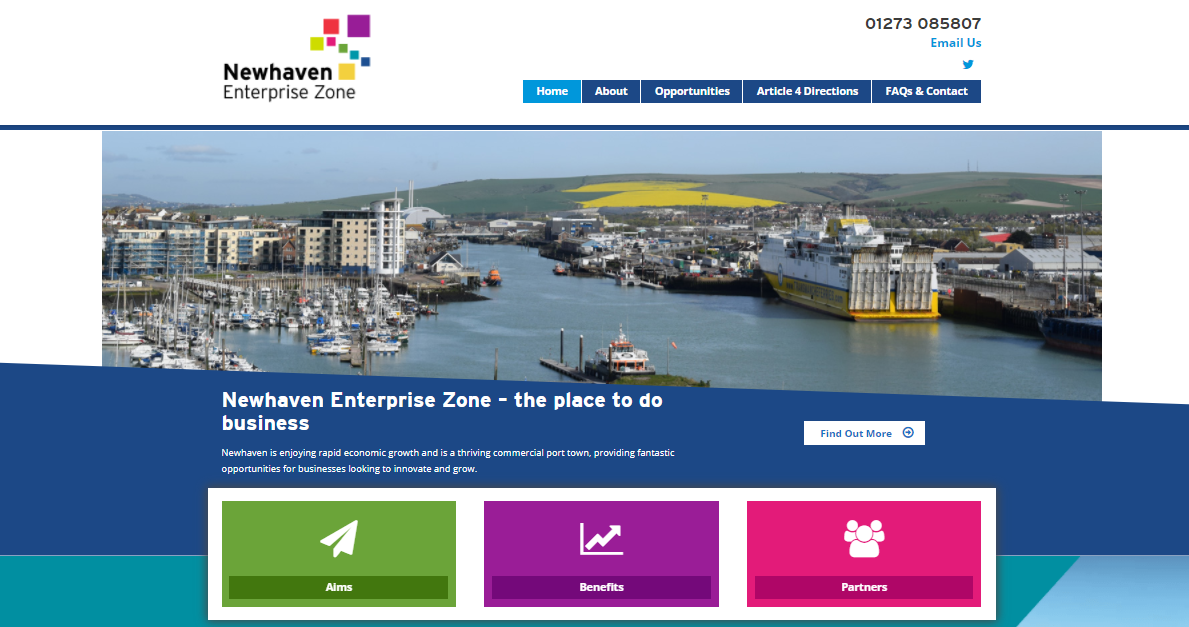 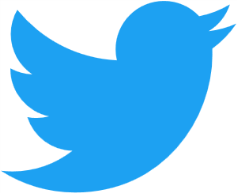 #NewhavenEZ